সকলকে স্বাগতম
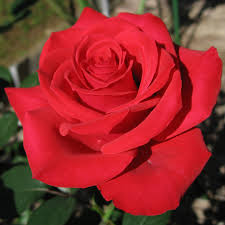 শিক্ষক পরিচিতি
বিনয় কুমার বিশ্বাস 
সহকারী শিক্ষক 
কোলা সদর উদ্দিন উচ্চ বিদ্যালয় 
রাজবাড়ী সদর, রাজবাড়ী। 
মোবাঃ ০১৭১৭৭৫৪৮০৭
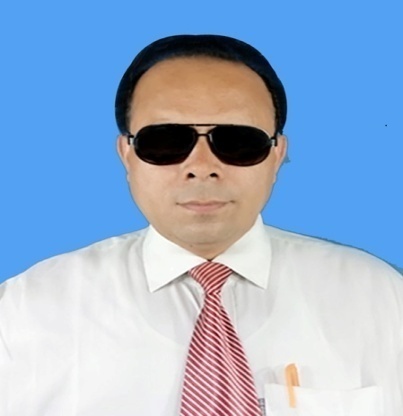 পাঠ পরিচিতি
শ্রেণীঃ- ৮ম  
বিষয়ঃ বাংলা ১ম পত্র 
(পদ্যাংশ )
অধ্যায়ঃ সপ্তদশ 
সময়ঃ ৫০ মিনিট 
তারিখঃ ১৭-০৭-২০২১ইং
এসো আমরা কিছু ছবি দেখি
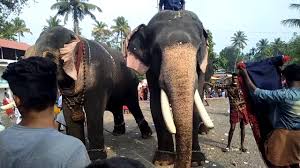 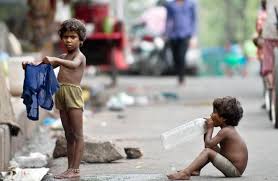 এসো আমরা কিছু ছবি দেখি
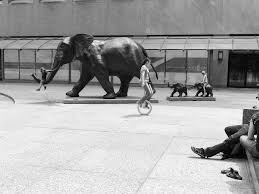 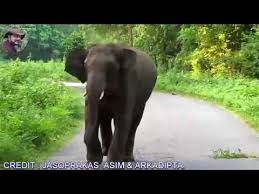 আজকের পাঠ
“বাবুরের মহত্ব”
-কালিদাস রায়
শিখনফল
১.    কবি পরিচিতি জানতে পারবে । 
২.     কবিতার প্রথমাংশ প্রমিথ উচ্চারণে আবৃতি করতে পারবে ।
৩.    সংগ্রাম সিং এর পরিনীতি বলতে পারবে ।  
৪.    সম্রাট বাবরের  মহানুভবতার পরিচিয় বলতে পারবে  ।
কবি পরিচিতি- কালিদাস রায়
১৮৮৯ সালে পশ্চিমবঙ্গের বর্ধমান জেলার কড়ুই গ্রামে জন্ম গ্রহন করেন
তিনি ১৯৭৫ সালের ২৫ অক্টোবর , কলকাতায় মারা যান
পেশাঃ- কবি ও শিক্ষকতা
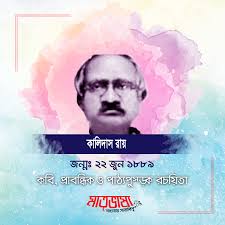 স্বীকৃতি ও সম্মাননাঃ- জগত্তারিনী ও সরোজিনী স্বর্ণপদক , রবীন্দ্র ও আনন্দ পুরস্কার , কবিশেখর উপাধি ও রবীন্দ্রভারতী ভার্সিটি ডি. লিট ডিগ্রী দেন ।
সাহিত্য সাধনাঃ- কাব্য –কবিতা ,শিশু সাহিত্য  ও প্রবন্ধ রচনা করেন
উল্লেখযোগ্য রচনাঃ
‘কিশলয়’, ‘পর্ণপুট’,‘বল্লরী’,
‘ঋতুমঙ্গল’,‘ক্ষুদকুড়া’,‘রসকদম্ব’,‘বৈকালী’পূর্ণাহুতি’
ইত্যাদি
আদর্শ পাঠ
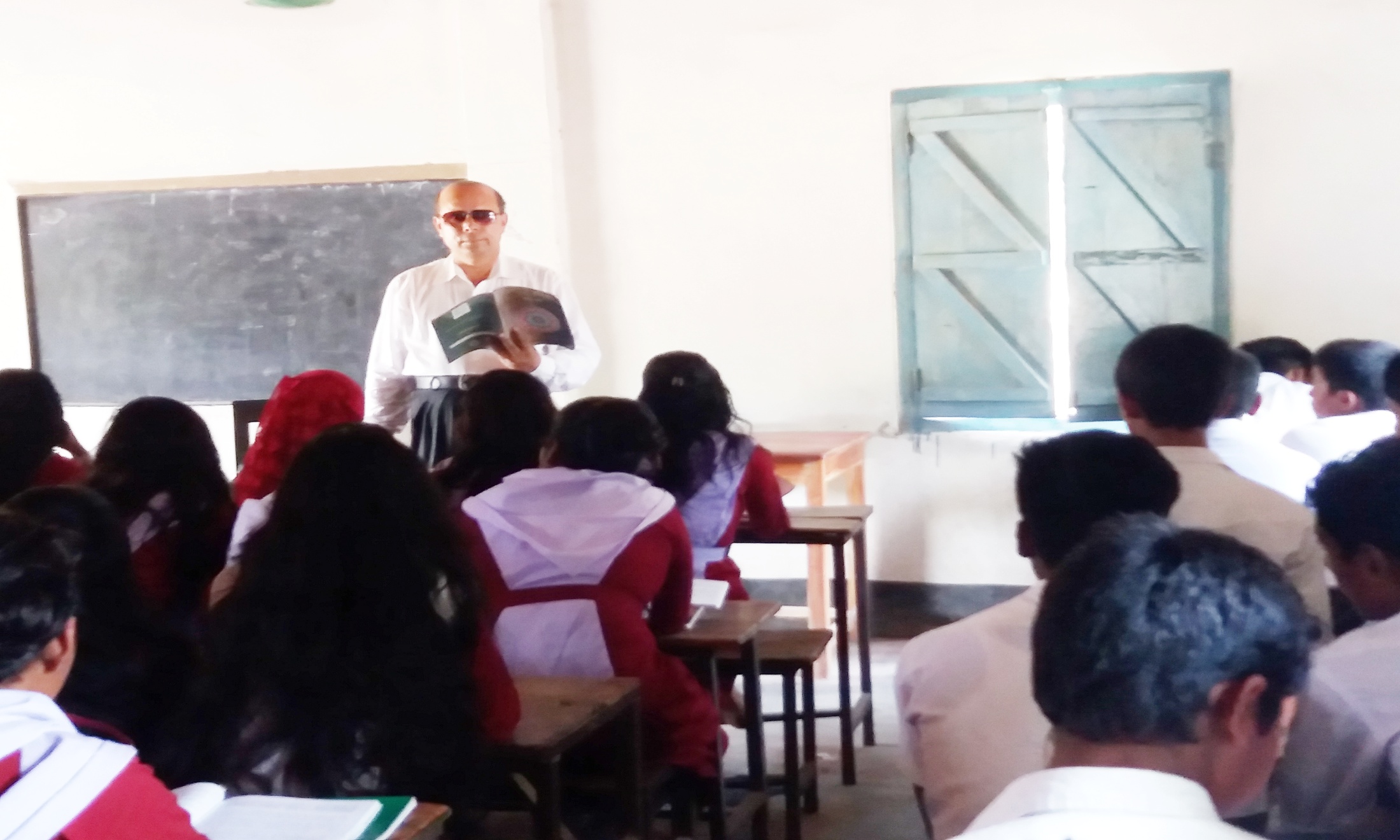 এসো আমরা কিছু নুতন শব্দ জেনে নিই
হত
নিহত
বাদশাগণ যে আসনে বসে শাসণকার্য পরিচালনা করেন ; সিংহাসন ।
শাহিগদি
জিনিতে
জয় করতে
বিস্তৃত মাঠ , ময়দান
প্রান্তর
একক কাজ
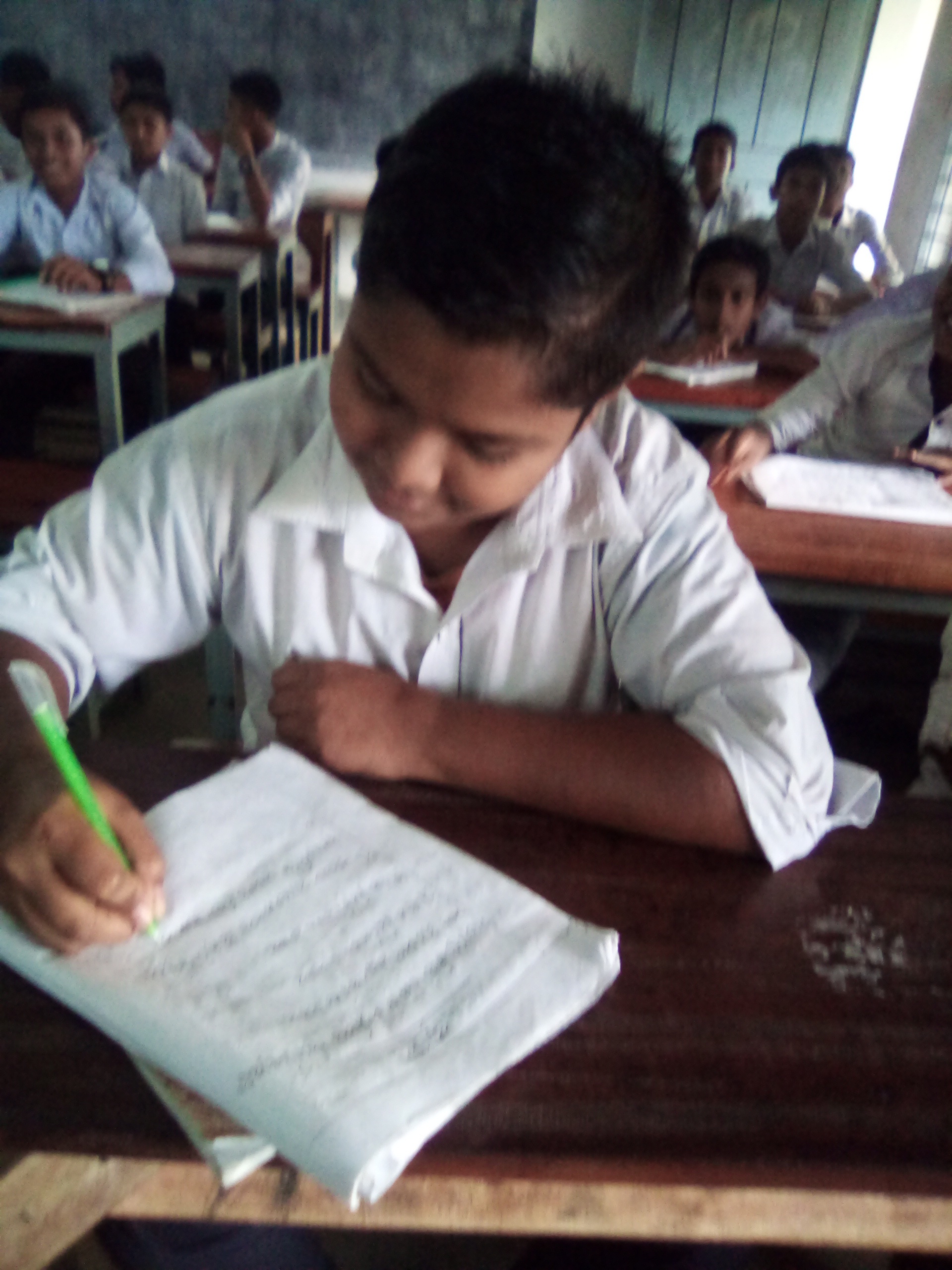 প্রশ্নঃ- কবি কালিদাস রায়ের ‘স্বীকৃতি ও সম্মানণা’- সম্পর্কে আলোচনা কর ।
সরব পাঠ
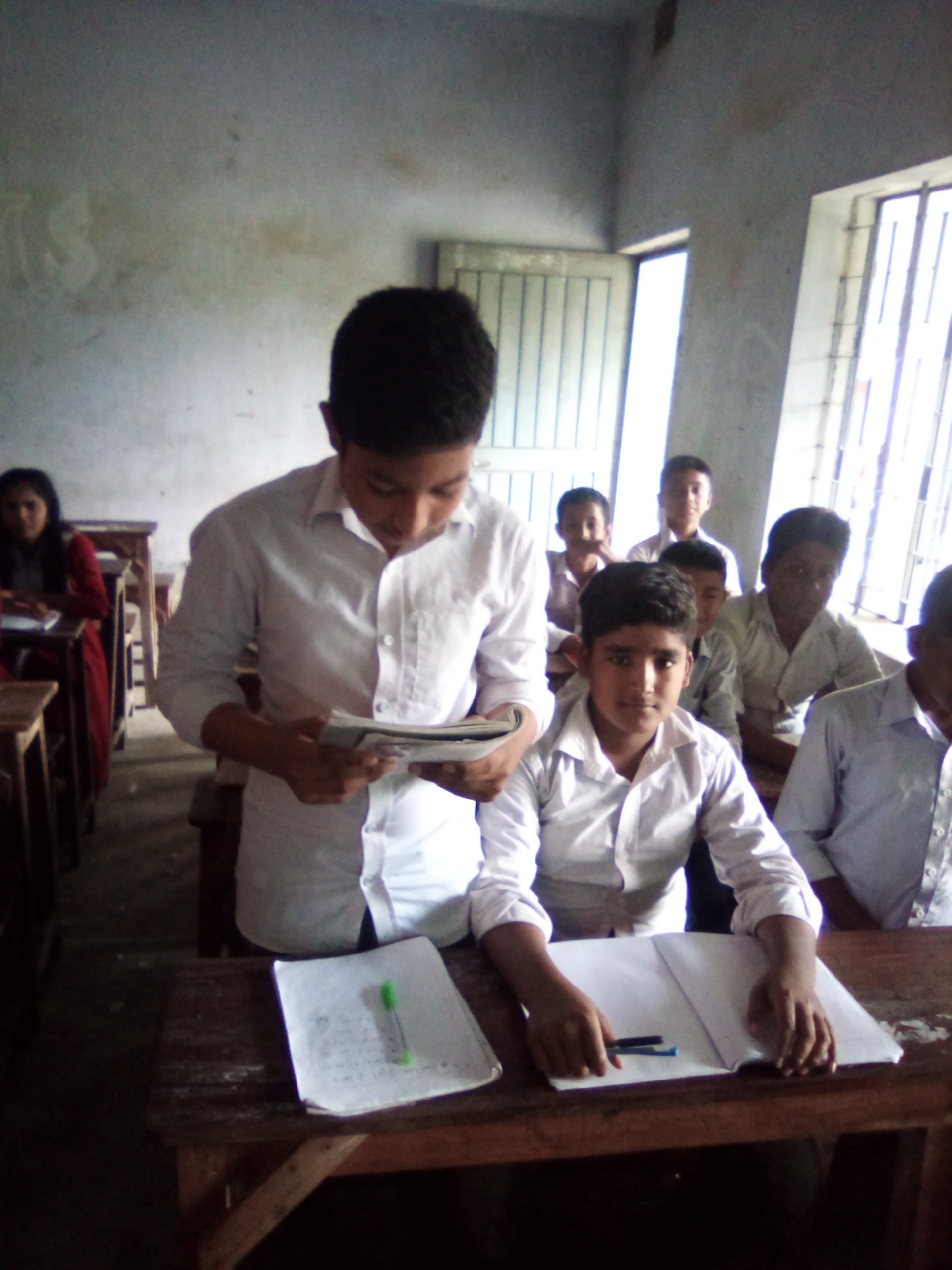 এসো আমরা কবিতার কিছু অংশ জেনে নিই
পাঠান-বাদশা লোদি 
পানিপথে হত । দখল করিয়া দিল্লির শাহিগদি ,
দেখিল বাবুর এ –জয় তাঁহার ফাঁকি ,
ভারত যাদের তাদেরি জিনিতে এখনো রয়েছে বাকি ।
গর্জিয়া উঠিল সংগ্রাম সিং , ‘জিনেছ মুসলমান ,
জয়ী বলিব না এ দেহে রহিতে প্রাণ ।
লয়ে লুন্ঠিত ধন । 
দেশে ফিরে যাও , নতুবা মুঘল , রাজপুতে দাও রণ ।’
জোড়ায় কাজ
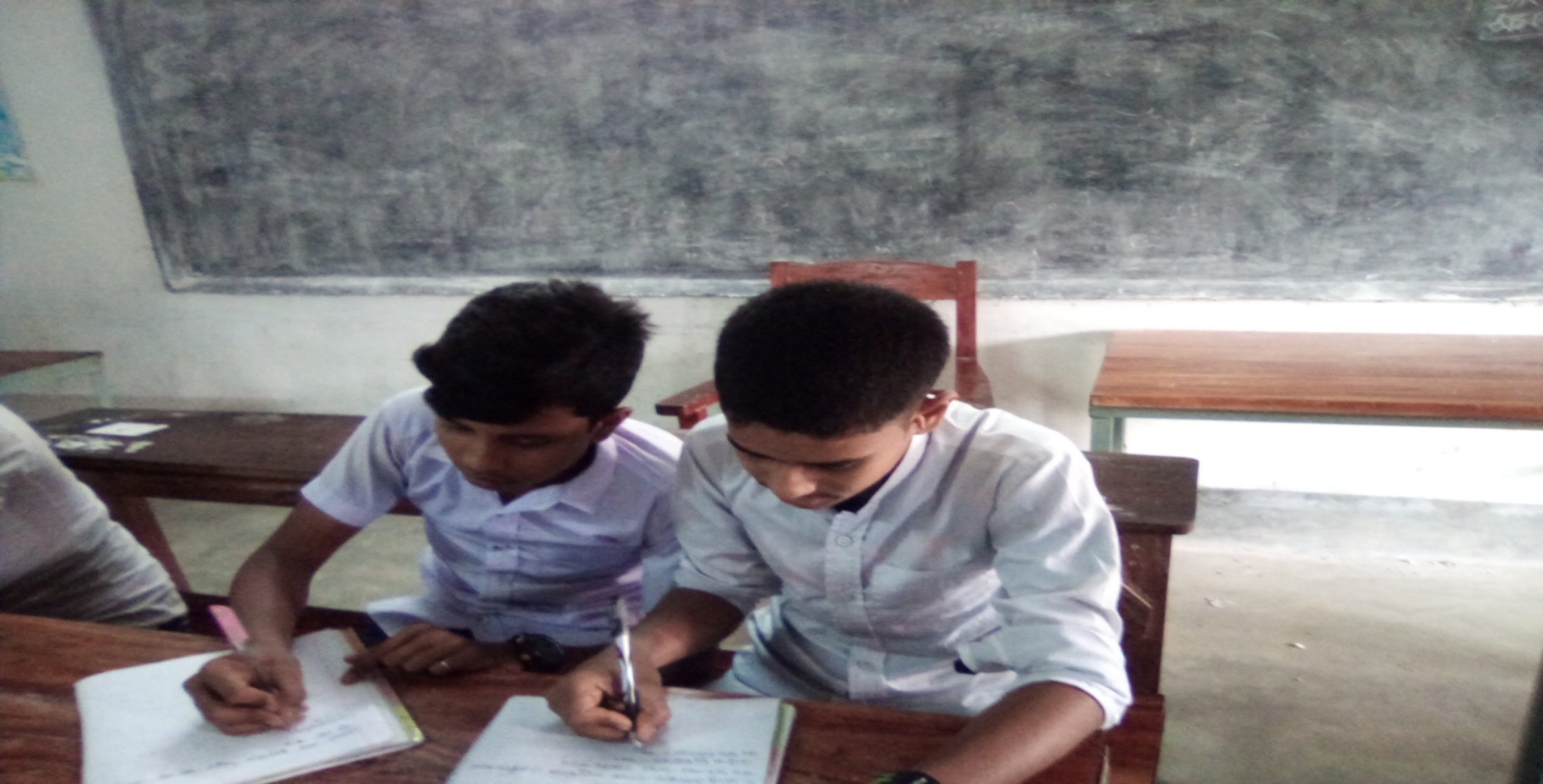 প্রশ্নঃ-    ‘পাঠান বাদশা লোদি’- সম্পর্কে সক্ষেপে লিখ ?
নিরব পাঠ
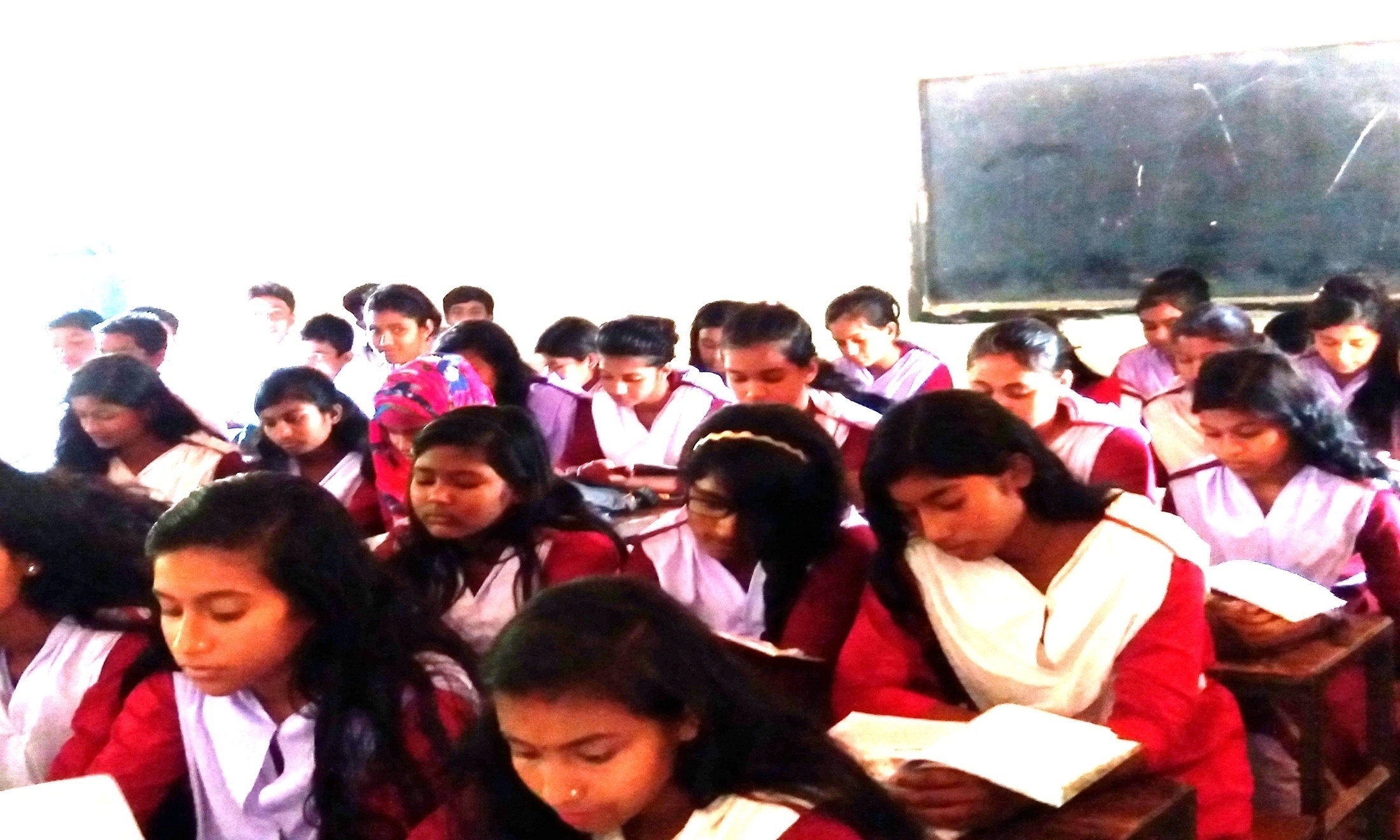 এসো আমরা কবিতার কিছু  অংশ জেনে নিই
খানুয়ার প্রান্তরে 
সেই সিংহেরো পতন হইল বীর বাবুরের করে ।
এ বিজয় তার স্বপ্ন-অতীত , যেন বা দৈব বলে  
সারা উত্তর ভারত আসিল বিজয়ীর করতলে ।
কবরে শায়িত কৃতঘ্ন দৌলত ,
বাবুরের আর নাই কোনো প্রতিরোধ ই।
দলগত কাজ
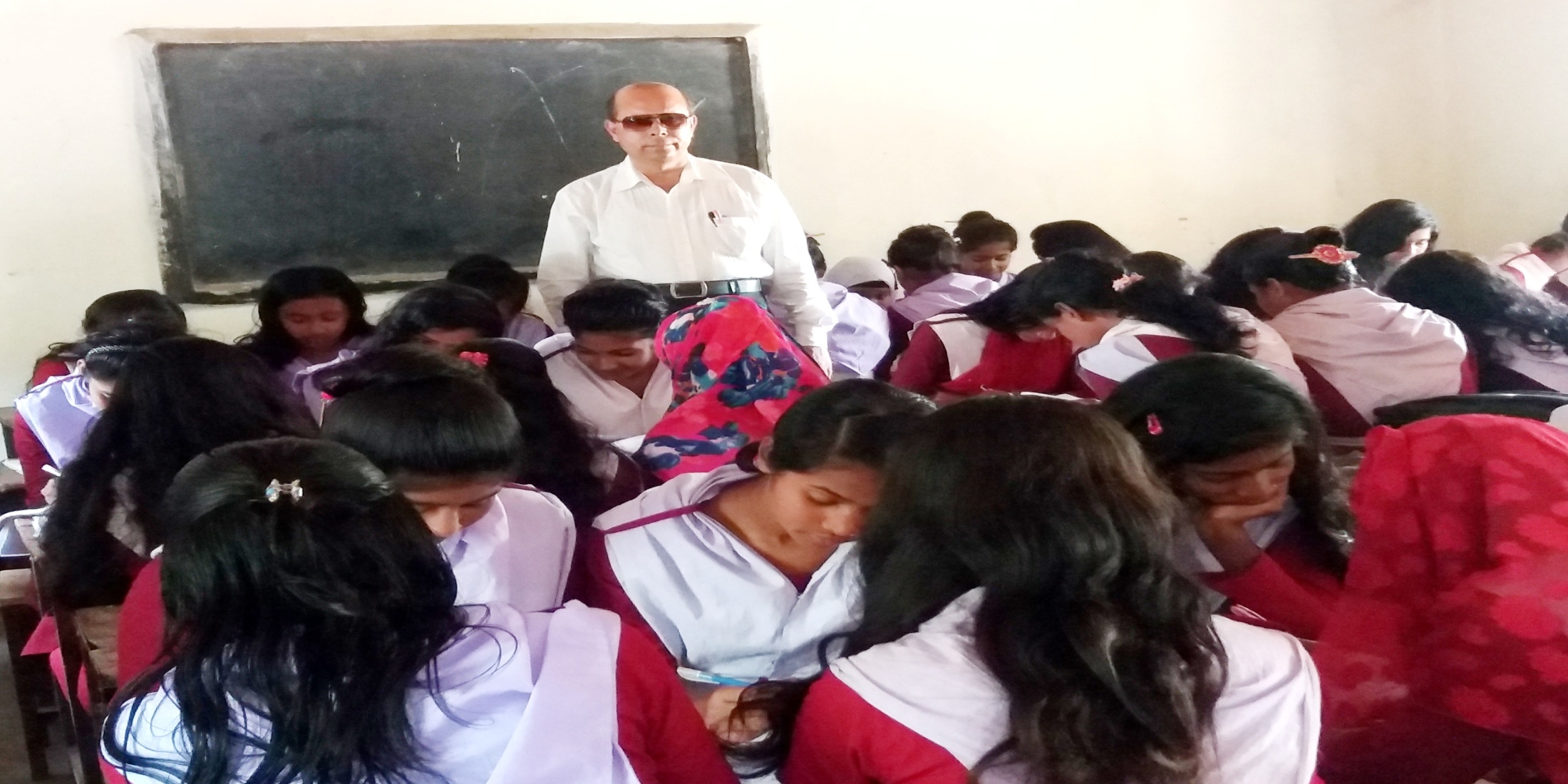 প্রশ্নঃ-  ‘খানুয়ার প্রান্তর’ বলতে কি বুঝানো হয়েছে ?
মূল্যায়ন-০১
প্রশ্নঃ-০১-কবি কালিদাস রায় কত সালে জন্ম গ্রহন করেন ? 
ক.       ১৮৭৯ সালে        	খ.       ১৮৮৯ সালে  
গ.     ১৮৯৯  সালে            ঘ.      ১৯০৯  সালে 
প্রশ্নঃ-০২-’বাবুরের মহত্ব’ কবিতাটি কালিদাস রায়ের কোন কাব্যগ্রন্থ থেকে নেওয়া হয়েছে ? 
ক.    রসকদম্ব            খ.     ক্ষুদকুঁড়া   
গ.     পর্ণপুট             ঘ.      বৈকালী  
প্রশ্নঃ-০৩-‘জয়ী বলিব না এ দেহে রহিতে প্রাণ।’-কে এই প্রতিজ্ঞা করেছিল ? 
  ক.        রনবীর চৌহান              খ.       সংগ্রাম সিং   
গ.      দৌলত  খাঁ                ঘ.      ইব্রাহীম লোদি
মূল্যায়ন-০২
প্রশ্নঃ-০৪-’বাবুরের মহত্ব’ কবিতায় ফুটে উঠেছে  বাবুরের- 
i.    বীরত্ব                                 
      ii.  ক্ষমতাশীলতা                                        
    iii.   মহানুভবতা 

ক.    i  ও    iii         খ.             ii    ও   iii              
    গ.     i   ও    iii         ঘ.     i  ,   ii    ও      iii 
প্রশ্নঃ-০৫-কবি কালিদাস রায় কত সালে মৃত্যু বরণ করেন ? 
ক.  ১৯৬৫   সালে            খ.    ১৯৭৫    সালে 
গ.   ১৯৮৫  সালে          ঘ.    ১৯৯৫      সালে
বাড়ীর কাজ-০১
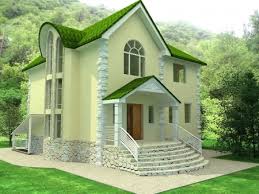 বাড়ীর কাজ-০২
থাইল্যান্ডের উত্তরাঞ্চলীয় চিয়াংরাই এলাকার থাম লুয়াং গুহায় বেড়াতে গিয়ে নিখোঁজ হয় ১২ জন খুদে ফুটবলার ও তাদের কোচ । ৯দিন গুহায় আটকে থাকার পর ব্রিটিশ ডুবুরিরা তাদের সধান পান । এরপর থেকেই শুরু হয় রুদ্ধশ্বাসে ভরা উদ্ধার অভিযান । এই উদ্ধার অভিযান পরিচালনা  করতে গিয়ে সামান কুনান । ৮ দিন পর সকলকে জীবিত উদ্ধারের মধ্য দিয়ে শেষ হয় অবিস্ম র ণীয় অভিযানটি ।
বাড়ীর কাজ-০৩
ক.    সংগ্রাম সিং কে ছিলেন ?  
খ.    ‘কৃতঘ্ন দৌলত’ বলতে কী বোঝানো হয়েছে ?    
গ.    উদ্দীপকে উদ্ধারকর্মী সামান কুনান-এর মধ্যে ‘বাবুরের 	মহত্ব’ কবিতায় বাবুরের দিকটি ফুটে উঠেছে  ব্যাখ্যা 	কর । 
ঘ.    “উদ্দীপকের সামান কুনান এর গুণটিই  ‘বাবুরের 	মহত্ব’ কবিতায় বাবুরের সামগ্রিক রুপ নয়” – মন্তব্যটি 	বিশ্লেষণ করো ।
সকলকে ধন্যবাদ
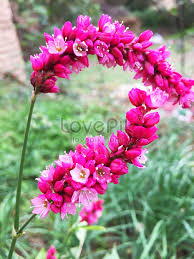